EPF Annual General Meeting
19 May 2010
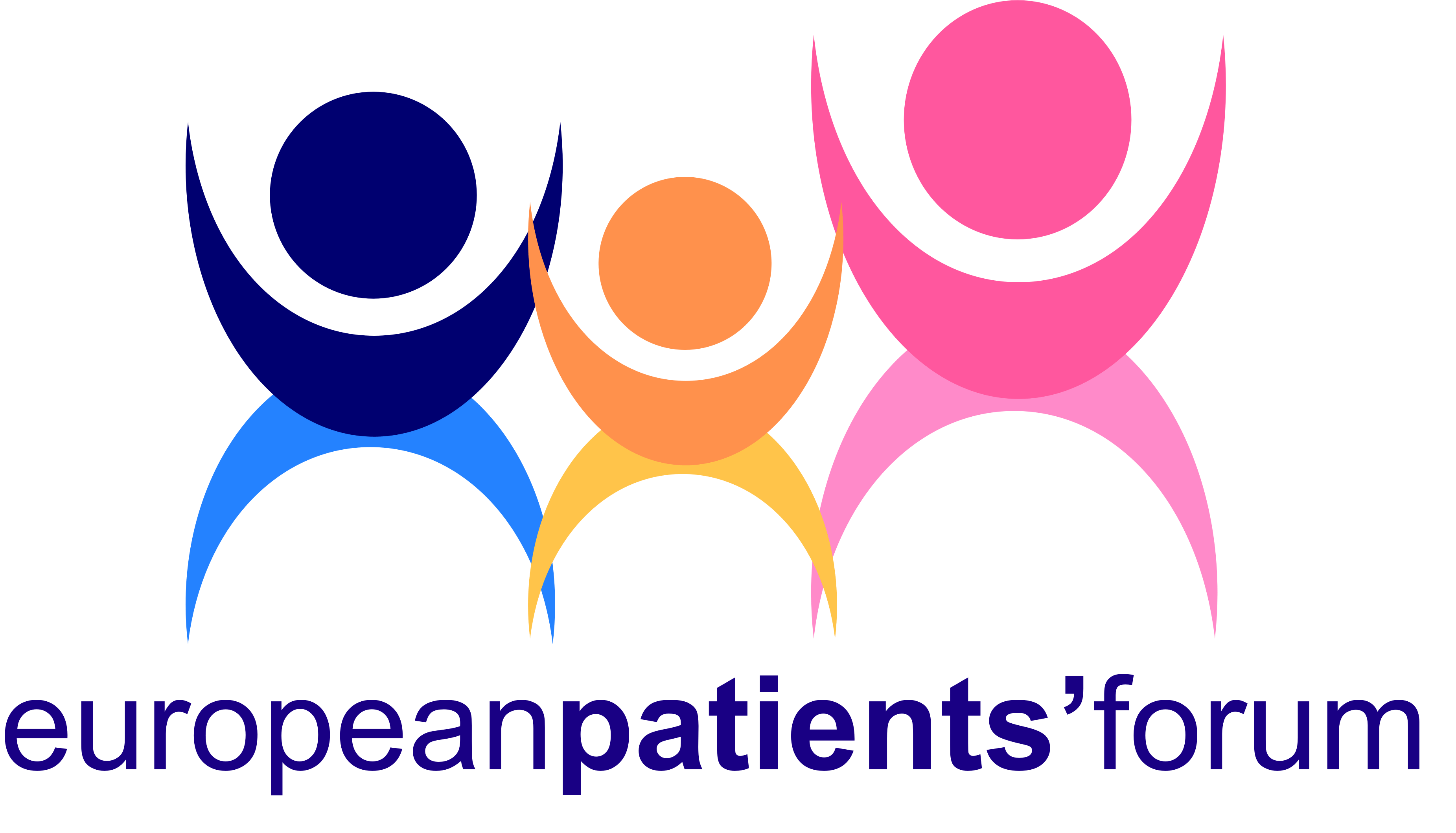 A STRONG PATIENTS’ VOICE TO DRIVE BETTER HEALTH IN EUROPE
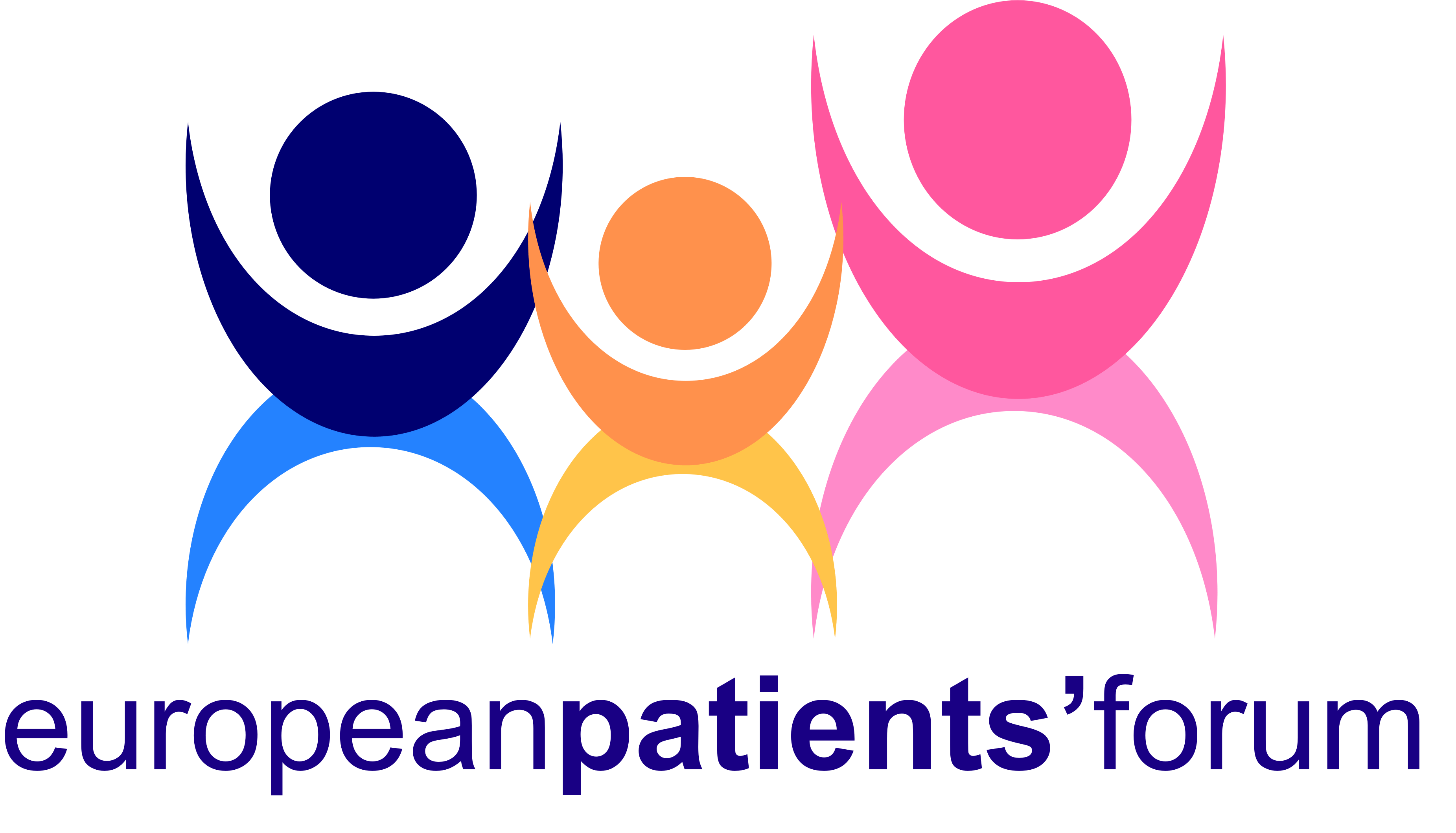 HIGHLIGHTS
Annual Report 2009
Annual Report 2009
Workplan 2009– 6 Objectives

Building capacity
Strengthening our policy impact
Harnessing  the patients’ evidence
Extending our membership base
Developing communications and partnerships
Diversifying the funding base

CONSOLIDATION AND GROWTH
ECONOMIC and SOCIAL CRISIS
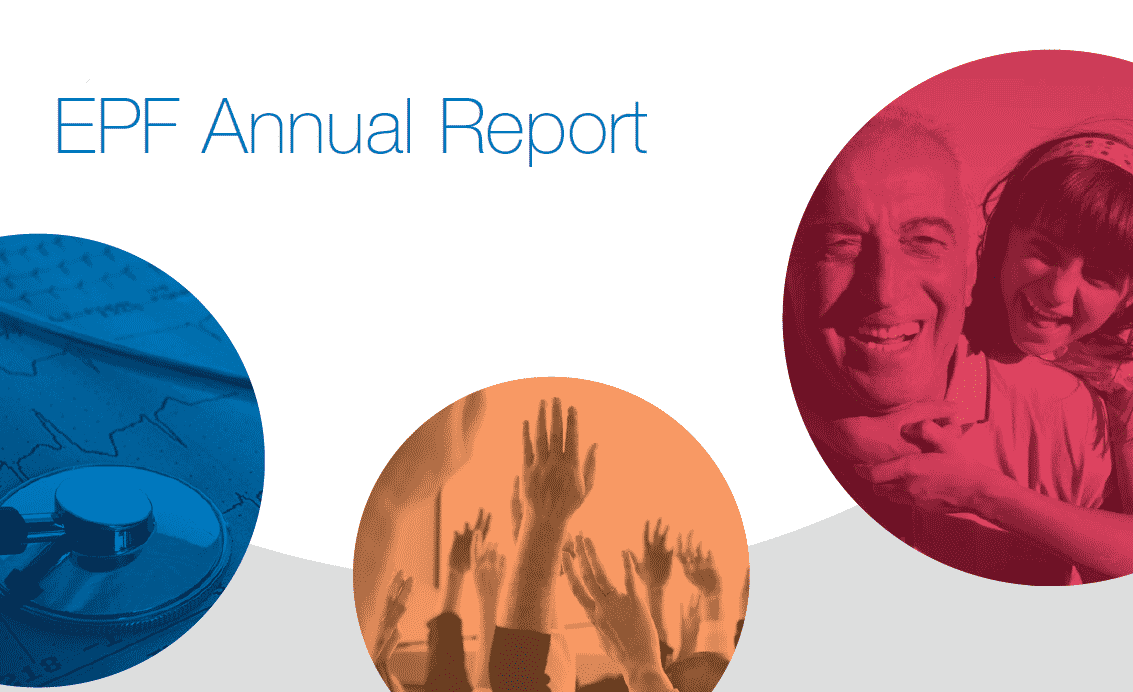 Strategic Plan
VISION – high quality patient-centred healthcare throughout the EU
MISSION – to present a strong and united patients’ voice
5 GOALS
Equal Access
Patient Involvement
Patients’ perspective
Sustainble patient organisations
Patient Unity
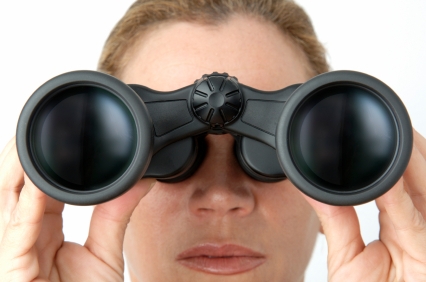 Achievements 2009
EQUAL ACCESS FOR PATIENTS
Co-organisation with the European Commission
Conference: Pharmaceutical Forum- Delivering for Patients
Major policy themes
Patients Rights in Cross Border Health Care
Pharma Package
E-health / Telemedicines
Clinical Trials
Medical Devices
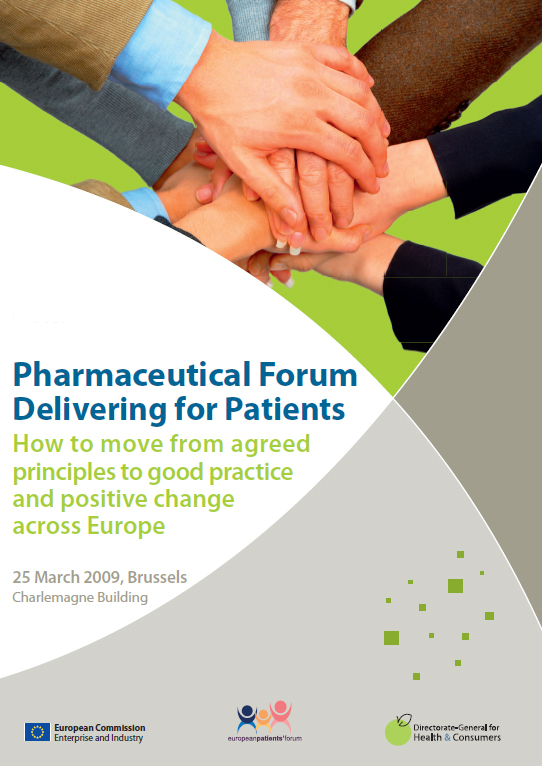 Achievements 2009
PATIENT INVOLVEMENT 
 “VALUE +” on the meaningful involvement of patients in EU health projects
3 core deliverables widely distributed, translations
Landmark conference under the Swedish Presidency, Gothenburg December 
Ongoing success – DG RESEARCH
EPF representation in major EU level health Forums, Consultative Committees and Working Groups doubled in the last year
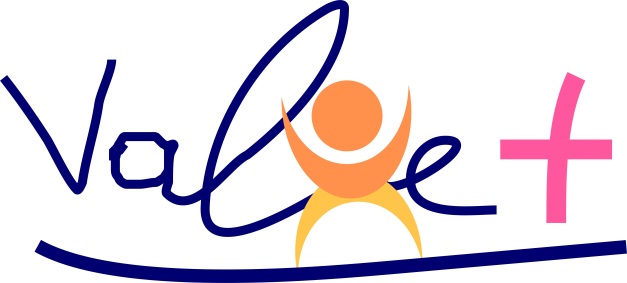 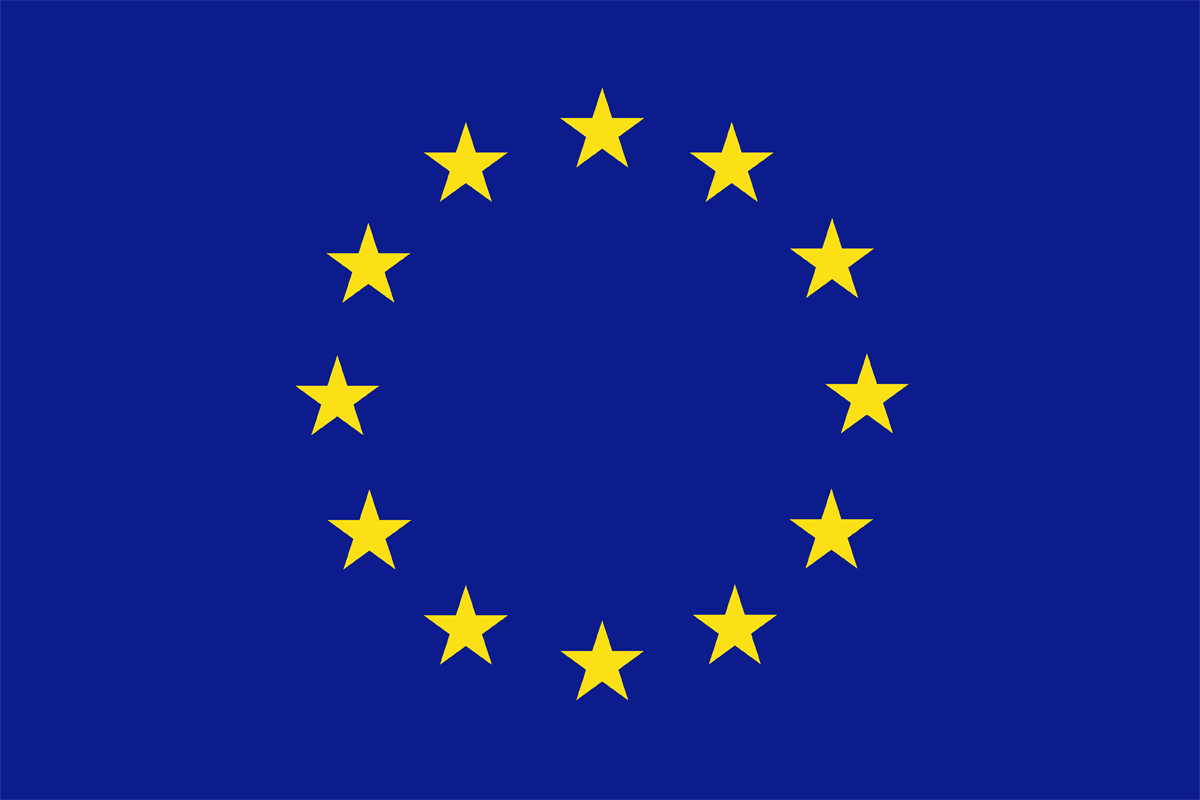 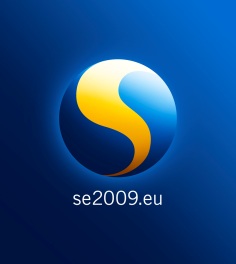 Achievements 2009
PATIENTS’PERSPECTIVE 

EPF Manifesto “150 Million Reasons to act” launch and campaign- massive outreach work
EPF has participated as speaker; chair or moderator in over 50  EU health meetings in 2009 – ensuring or safeguarding the patients’ perspective.
 Over 120 MEPs across all EP Groupings support actively our lobbying work
Achievements 2009
SUSTAINABLE PATIENTS ORGANISATIONS

Political work on core funding from the European Commission 
Diversification – new EU projects, new corporate partners – pharma and IT
Continued Foundation funding
Revised funding framework and code of ethics adopted unanimously at AGM
Regional Advocacy Seminar in Sofia – 50 patient leaders from  countries
Achievements 2009
PATIENT UNITY
Extension of the membership to 42 Members
Policy Advisory Group –operational – key resource
Specific support for members at national level re financial crisis
Strong relationship with allies - European Cancer Patient Coalition, IAPO
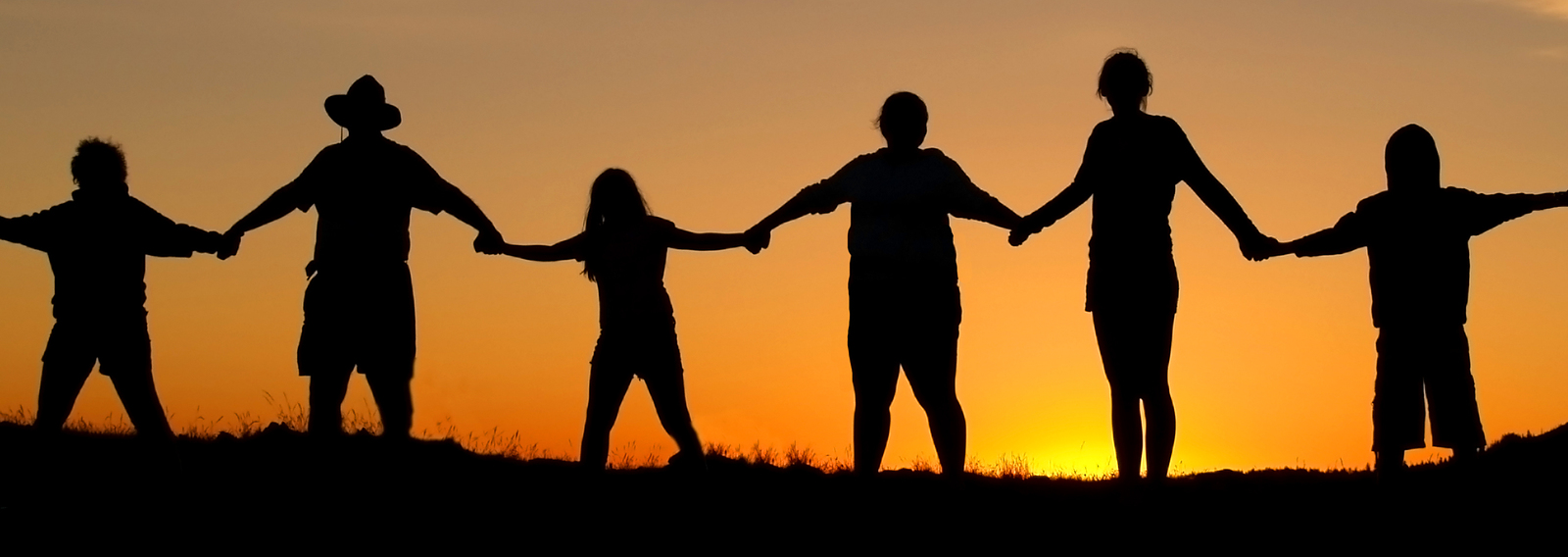 Conclusions
Both rewarding and  challenging year for EPF 

Our strength is our members – thanks to you and your investment and belief in EPF

Clear evidence of achievements of all our objectives

Raison  d’ etre– policy influence 

Putting patients at the centre of EU health policy